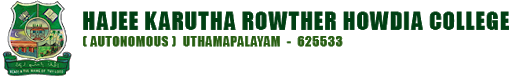 Subject Name : Applied grammar Subject Code : 17UARl12Class : all ug first year language
R.Minnal vizhi
 Assistant Professor of Arabic
Hajee Karutha Rowther Howdia College
The demonstrative pronoun   -   اَلْاَسْمَاءُ الْاِرشَارَةِ
In English “this”& “that” are called demonstrative pronouns, they are common for both masculine & feminine genders. 
The demonstrative pronouns are used to refer a specific thing (or) pointing out something a finger.
The vowel sign on the last letter of all demonstrative pronouns it will never change.
The demonstrative pronoun plural masculine & feminine “ these and those are used for a human being (or) persons.
The demonstrative pronoun plural pointed for things (or) non human being then singular feminine must be used. 

The demonstrative pronouns are two types( Near, Far (or) distance ).

1) The demonstrative pronoun for the near 
    اِسْمُ الْإِسَارَةِ لِلْقَرِيْبِ
2) The demonstrative pronoun for the far (or) distance 
     اِسْمُ الْإِسَارَةِ لِلْبَعِيْدِ
1) The demonstrative pronoun for the near masculine & feminine اِسْمُ الْإِسَارَةِ لِلْقَرِيْبِ مُذَكَّرٌ وَ مُؤَنَّث
Near feminine   لِلْقَرِيْبِ مُذَكَّرٌ وَ مُؤَنَّث
Near masculine   لِلْقَرِيْبِ مُذَكَّر
This (is a)  - هَذَهِ
 These (both are)  - هَاتاَنِ
 These (all are)  - هَؤُلاَءِ
This (is a)  - هَذاَ
 These (both are)  - هَذاَنِ 
 These (all are)  - هَؤُلاَءِ
[Speaker Notes: The demonstrative pronouns are two types(Near,Far).]
2) The demonstrative pronoun for the near masculine & feminine اِسْمُ الْإِسَارَةِ لِلْبَعِيْدِ مُذَكَّرٌ وَ مُؤَنَّث
For, distance feminine  
 لِلْبَعِيْدِ مُؤَنَّث
For, distance feminine  
 لِلْبَعِيْدِ مُذَكَّر
That (is a)  - تِلْكَ
 Those (both are)  - تاَنِكَ
 Those (all are)  - اُوْلاَئِكَ
That (is a)  - ذاَلِك 
 Those (both are)  - ذاَنِكَ
 Those (all are)  - اُوْلاَئِكَ
The demonstrative pronouns used as a subject with human being masculine.
Indefinite article “a”(or)“an” used in a sentence and its last letter gets vowelled damma with thanwin
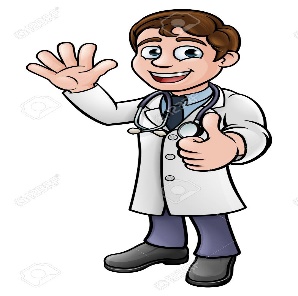 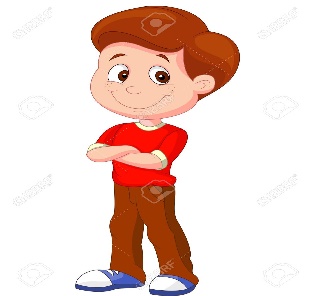 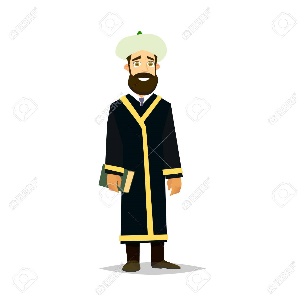 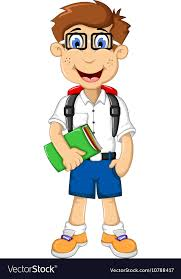 طَبِيبٌ
طَالِبٌ
وَلَدٌ
إِمَامٌ
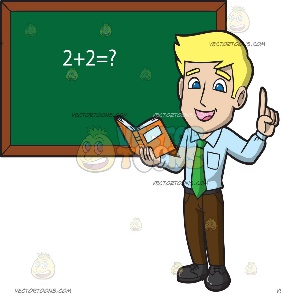 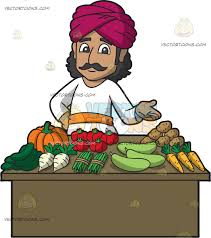 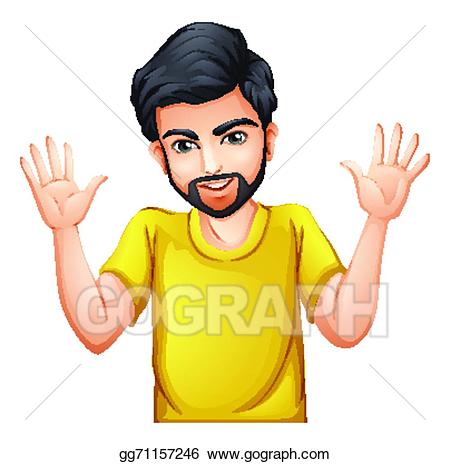 تَاجِرٌ
رَجُلٌ
مُدَرَّسٌ
[Speaker Notes: Arabic has no word which is equal to the English word "is" which is referred to as a “copula” in grammar.
هَـٰذَا طَبِيبٌ If read literally this sentence would read "This a doctor“ , however, the word "is" can be implied in this sentence so that it reads "This is a doctor".
There is no word in Arabic corresponding to "a" in English as in: "This is a doctor".
 The n-sound, i.e. the /tanwīn/ (doubled vowel sign) at the end of the Arabic noun (kitābu-n, baitu-n, masĴidu-n) is the Arabic indefinite article corresponding to the English "a/an".]
The demonstrative pronouns used as a subject with non human being masculine.
Indefinite article “a”(or)“an” used in a sentence and its last letter gets vowelled damma with thanwin
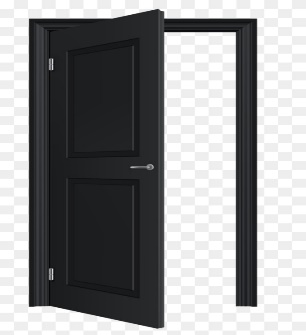 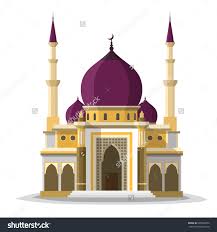 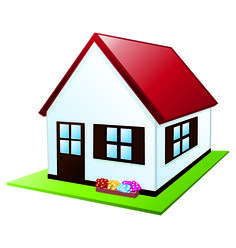 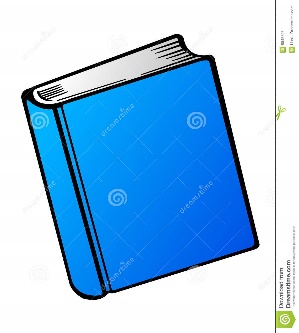 بَابٌ
كِتَابٌ
مَسْجِدٌ
بَيْتٌ
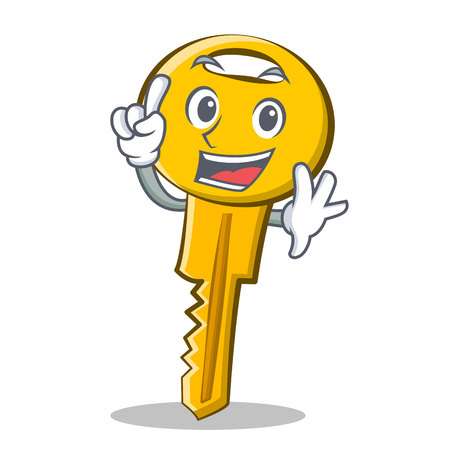 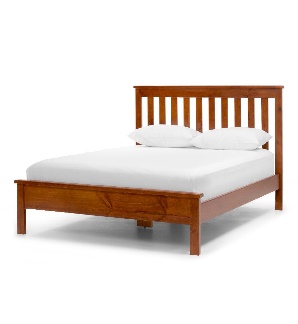 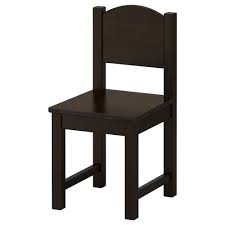 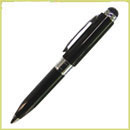 كُرْسِىٌّ
قَلَمٌ
مِفْتَاحٌ
سَرِيرٌ
How to ask a question ( ? )
مَا   - means “what”?,
أَ  - means “ Is” ?, 
      means “Who”
مَنْ   -
(مَا  - what?) for  using non human being sentences
مَا هَـٰذَا؟   - What is this? / ؟ مَا ذاَلِك – What is that?
This is a /an ..… (..… هَـٰذَا ) / That is a /an ..… (..… ذاَلِك )
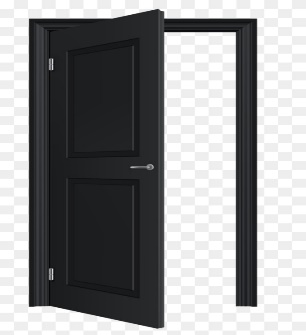 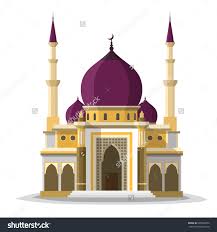 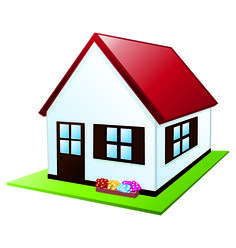 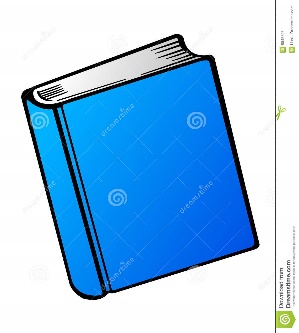 بَابٌ
كِتَابٌ
مَسْجِدٌ
بَيْتٌ
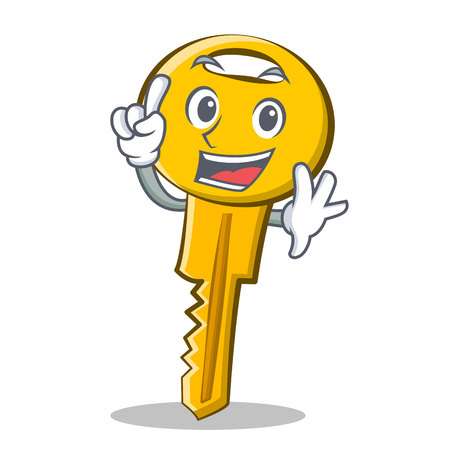 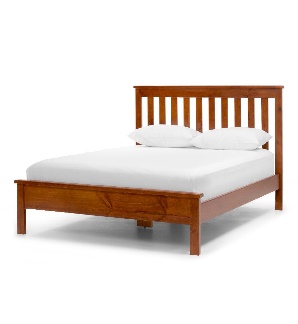 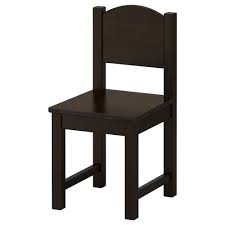 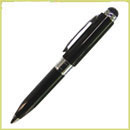 كُرْسِىٌّ
قَلَمٌ
مِفْتَاحٌ
سَرِيرٌ
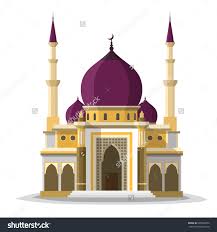 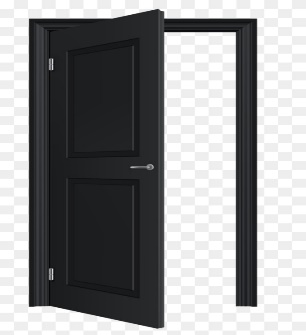 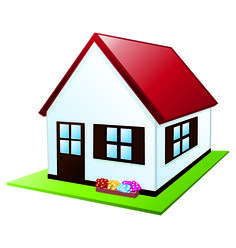 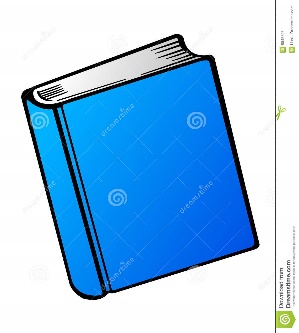 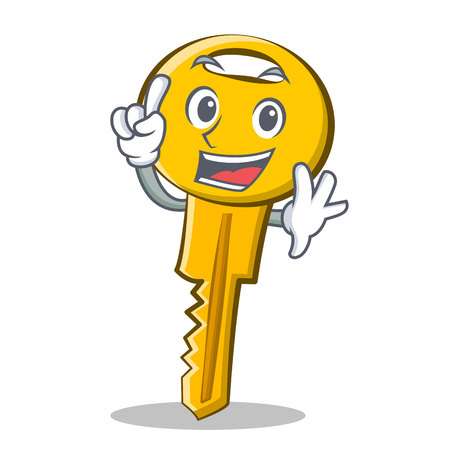 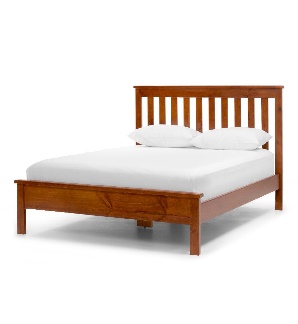 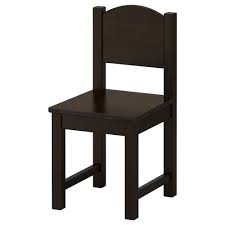 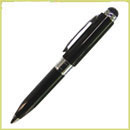 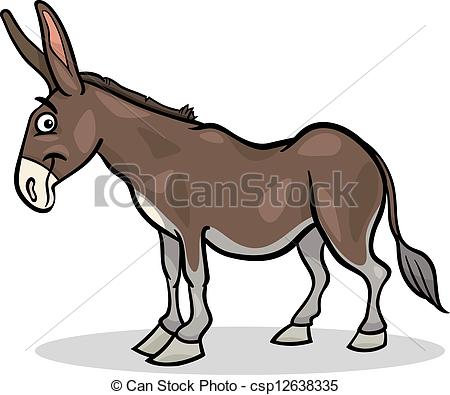 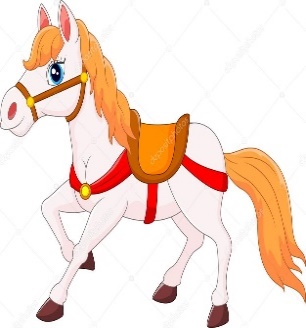 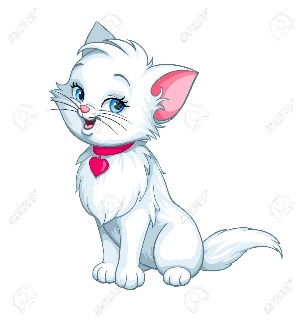 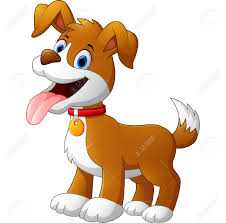 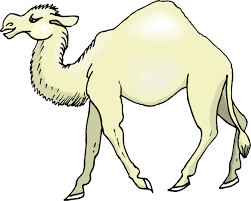 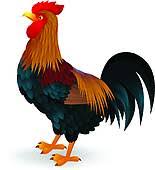 أَ  -  "Is”? for using human being & non human being sentences
أَهَـٰذَا….؟ - Is this...? / أَ ذاَلِك ….؟ - Is that...? 
The word for Yes in Arabic is نَعَمْ , No in Arabic is لا.
Yes, this / that is a .…  ….ذاَلِك /  هَـٰذَا. نَعَمْ
No, this/that is a ….  …. ذاَلِك/  هَـٰذَا.  لا
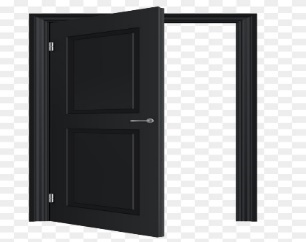 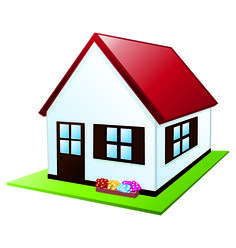 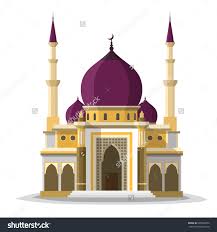 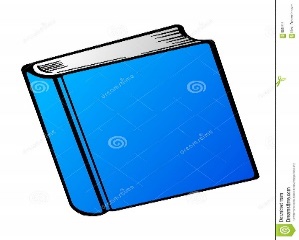 بَيْتٌ
مَسْجِدٌ
بَابٌ
كِتَابٌ
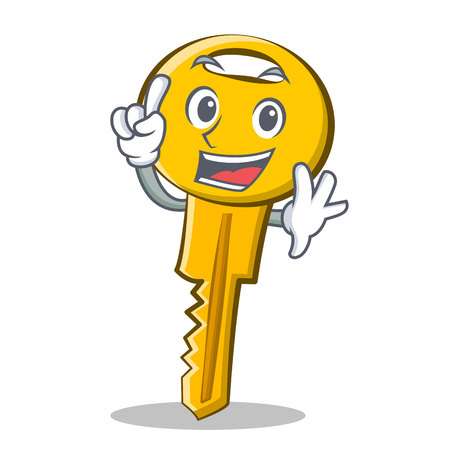 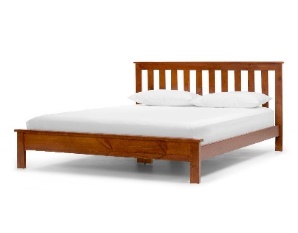 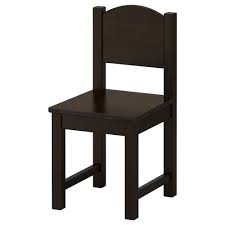 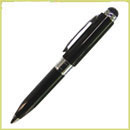 كُرْسِىٌّ
قَلَمٌ
مِفْتَاحٌ
سَرِيرٌ
هَـٰذَا بَيْتٌ.
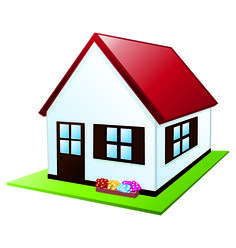 مَا هَـٰذَا؟
What is this?
This a house?
نَعَمْ، هَـٰذَا بَيْتٌ.
أَهَـٰذَا بَيْتٌ؟
Is this a house?
Yes, this is a house.
بَيْتٌ
هَـٰذَا مَسْجِدٌ.
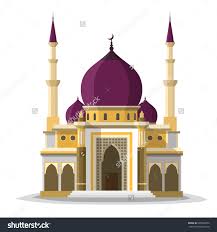 مَا هَـٰذَا؟
What is this?
This a house?
أَهَـٰذَا بَيْتٌ؟
لا، هَـٰذَا مَسْجِدٌ
Is this a house?
Yes, this is a house.
مَسْجِدٌ
ذاَلِك كِتَابٌ.
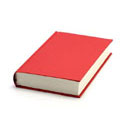 مَا ذاَلِك؟
What is that?
That is a book?
نَعَمْ، ذاَلِك كِتَابٌ.
أَ ذاَلِك كِتَابٌ؟
Is that a book?
Yes, that is a book.
كِتَابٌ
ذاَلِك قَلَمٌ.
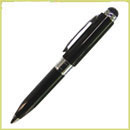 مَا ذاَلِك؟
What is that?
That is a pen?
أَ ذاَلِك كِتَابٌ؟
لا، ذاَلِك قَلَمٌ
Is that a book?
Yes, that is a pen.
قَلَمٌ